Károli Gáspár Református EgyetemBölcsészettudományi Kar
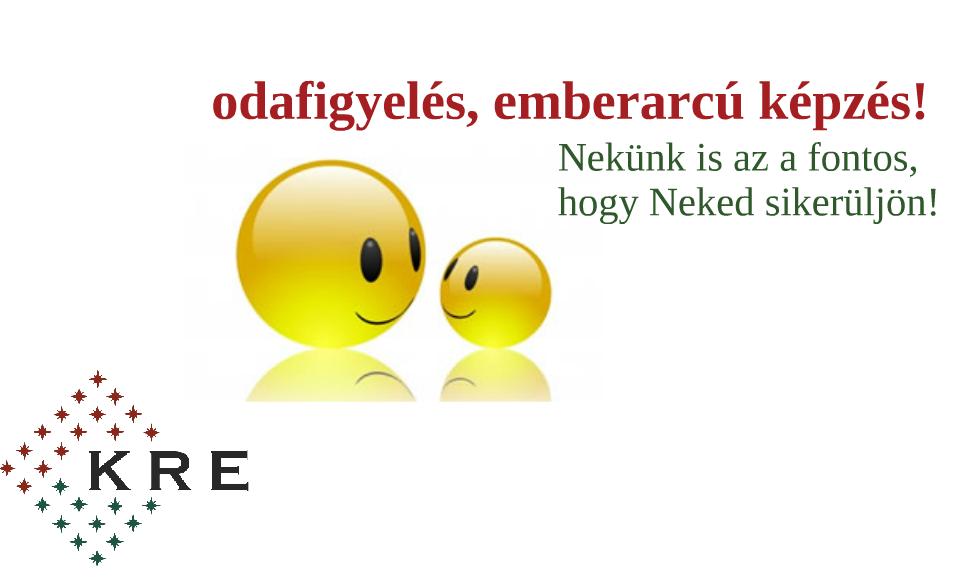 Nyílt Nap
2017. január 30.
A 2017. évi általános felvételi eljárás főbb tudnivalói
Felsőoktatási felvételi tájékoztató 2016. december 22-én jelent meg. Elérhető a www.felvi.hu oldalon!
Jelentkezés kizárólag elektronikusan a www.felvi.hu-n.
Hivatalos kiegészítés várható megjelenése: 2017.  január 31. – www.felvi.hu-n.
Jelentkezési határidő: 2017. február 15.
Három képzés megjelölésére díjmentesen van lehetőség. A további jelentkezési helyekért 2000-2000 Ft kiegészítő díjat kell fizetni.
A jelentkezéskor rangsort kell felállítani, amely később még egyszer módosítható. Az osztott kétszakos tanárképzés egy jelentkezési helynek számít!
Sorrendmódosítás, dokumentumpótlás határideje: 2017.  július 12.	Sorrendmódosítás kizárólag egyszer lehetséges!
Amennyiben a jelentkező ugyanazon jelentkezési hely több finanszírozási formáját is megjelöli (a finanszírozási forma magyar állami ösztöndíjjal támogatott vagy önköltséges lehet), akkor az a maximálisan megjelölhető jelentkezési helyek számát tekintve egy jelentkezési helynek tekintendő.
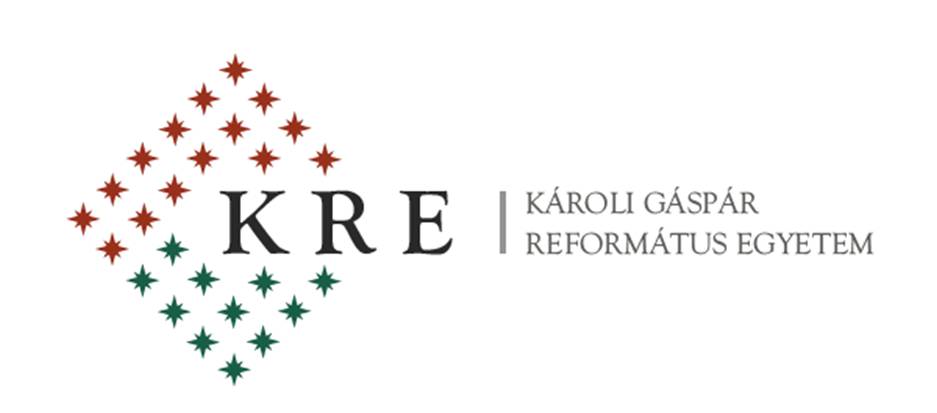 A 2017. évi általános felvételi eljárás főbb tudnivalói
Ügyfélkapu regisztráción keresztüli hitelesítés vagy E-felvételit hitelesítő adatlapok beküldésének határideje: 2017. február 20.
Ha még nem rendelkezik ügyfélkapu regisztrációval: Az egyszeri regisztrációt bármely okmányirodában meg lehet tenni. Ezt követően az E-felvételi felületén található hitelesítés funkció használatával a két rendszerbe történő párhuzamos bejelentkezés után a hitelesítés automatikusan megtörténik, melyről elektronikus értesítést kap.
Amennyiben a jelentkező nem él az Ügyfélkapun keresztül történő hitelesítési lehetőséggel akkor az űrlapok kitöltése - adatainak ellenőrzése és mentése - után ki kell nyomtatnia a felületről az ún. hitelesítő adatlapot és azt aláírásával hitelesítve - ajánlott (könyvelt) küldeményként - postáznia kell a következő címre: Oktatási Hivatal, 1380 Budapest, Pf. 1190. 
A jelentkező jelentkezési szándéka a hitelesítés után válik érvényessé.
Ponthatárok, a felvételi eredmények várható kihirdetése: 2017. július 26.
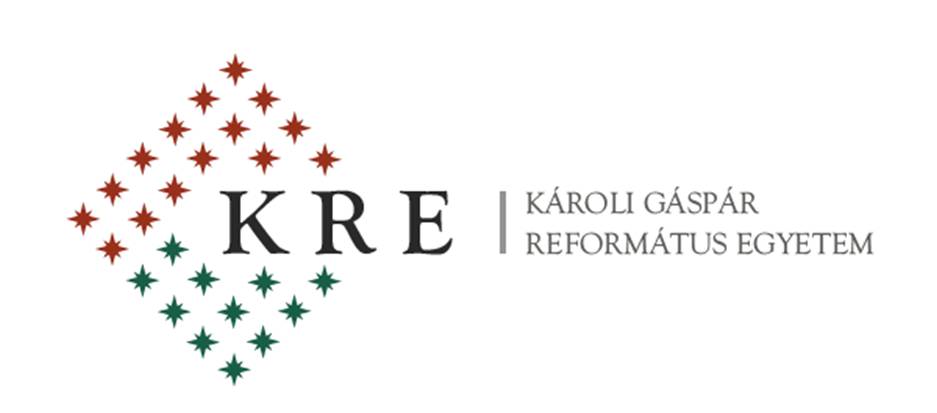 Bemeneti feltétel
A jelentkezés benyújtása előtt, mindenképpen tudni kell, hogy az adott mesterképzésre való jelentkezéshez milyen képzésben szerzett oklevél szükséges. Ha ez alapján Ön nem teljes kreditértékű oklevéllel rendelkezik, úgy a megjelölt felsőoktatási intézménynél ún. előzetes kreditelismerési eljárást kell kezdeményeznie.
Az előzményként elfogadott szakok három csoportra oszthatók:
teljes kreditérték beszámítással figyelembe vehető (nem kell előzetes kreditelismerési eljárás)
meghatározott szakterületi kreditek teljesítésével elsősorban figyelembe vehető szakok (kell előzetes kreditelismerési eljárás)
meghatározott szakterületi kreditek teljesítésével bármely egyéb szak (kell előzetes kreditelismerési eljárás)
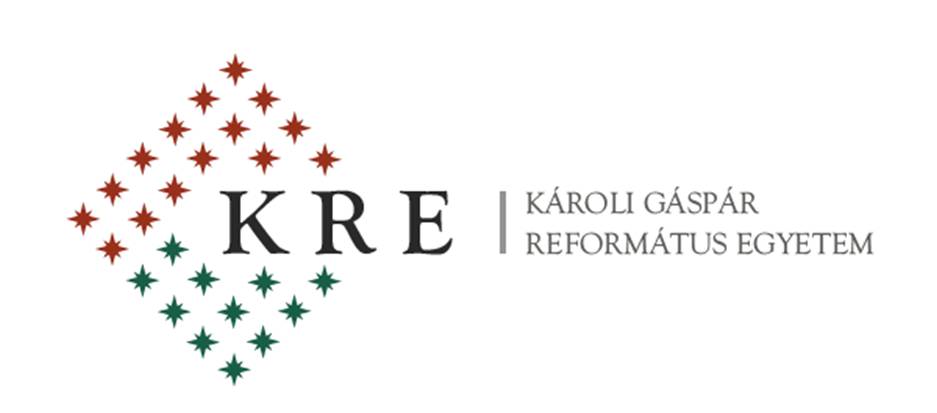 Bemeneti feltétel
Amennyiben a jelentkező korábbi tanulmányai alapján nem ismerhető el a képzési és kimeneti követelményekben minimálisan meghatározott szakterületi kredit és a felvételi összpontszáma elérné az adott mesterképzési szakon meghatározott felvételi ponthatárt, abban az esetben sem nyerhet besorolást és az alapján felvételt az adott mesterképzési szakra. 
Amennyiben a jelentkező csak a minimálisan előírt szakterületi kreditszámmal rendelkezik, akkor a jelentkező felvehető ugyan, de a képzési és kimeneti követelményekben előírt minimális, valamint szükséges kreditszám különbözetét a mesterfokozat megszerzésére irányuló képzéssel párhuzamosan, az első két félévben, a felsőoktatási intézmény tanulmányi és vizsgaszabályzatában meghatározottak szerint meg kell szereznie.
 A 2017. évi általános felsőoktatási felvételi eljárásban már kizárólag a kreditelismerésről szóló határozatot kell központilag benyújtani, feltölteni a felvi.hu oldalra.
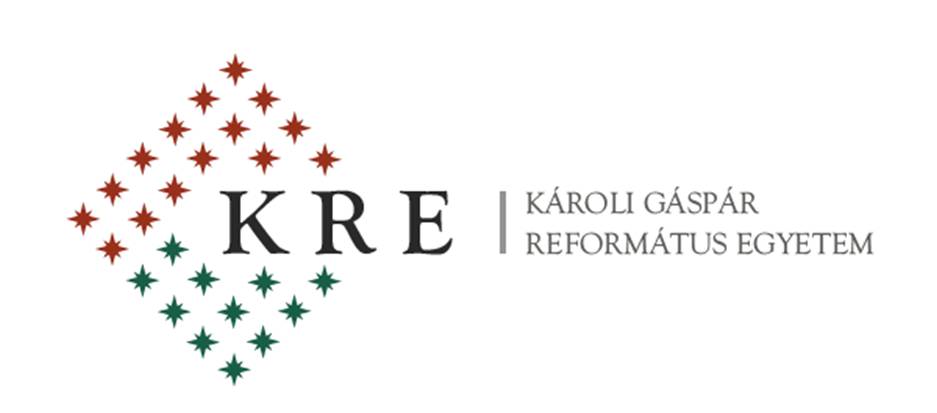 MA képzésre az vehető fel, aki
aki legalább egy jelentkezési helyre a jelentkezési határidőig (2017. február 15. hétfő) érvényes jelentkezést nyújtott be (max. 6 képzésre lehet jelentkezni).
megfelelő oklevéllel és szakos kreditmennyiséggel rendelkezik;
nyelvszakok esetén az előírt nyelvvizsgával és nyelvtudással rendelkezik;
megjelent a motivációs elbeszélgetésen;
a kért dokumentumokat beadta, felcsatolta a felvi.hu oldalra;
eléri a minimum ponthatárt (50 pont) és az adott képzésen az intézmények által megadott kapacitásszám és a jelentkezők számának függvényében várható 2017. július második felében megállapított ponthatárt;
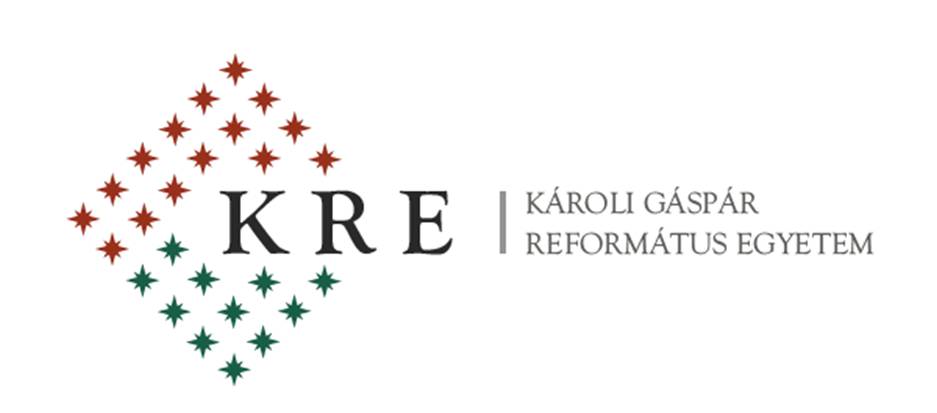 Felvételi vizsga
Minden mesterképzésre jelentkezett „leendő” hallgatót behívunk egy szóbeli/motivációs elbeszélgetésre, ahol a szakmai ismereteket is vizsgálja a Felvételi Bizottság.
A beszélgetések időpontjai megtalálhatóak a Felvételi tájékoztatóban, május hónap folyamán ezzel kapcsolatosan tájékoztató e-mailt küldünk.
A pszichológia mesterképzési szakra jelentkezők írásbeli és szóbeli vizsgán vesznek részt.Írásbeli vizsga: az elméleti tesztkérdések az Egyetem honlapján megtalálható - www.kre.hu (BTK, Felvételi, MA pszichológia) - szakirodalom alapján kerülnek meghatározásra. A szóbeli vizsgára (szakmai és motivációs beszélgetés), azok a jelentkezők kerülnek behívásra, akik az írásbeli vizsgán legalább 5 pontot elérnek.
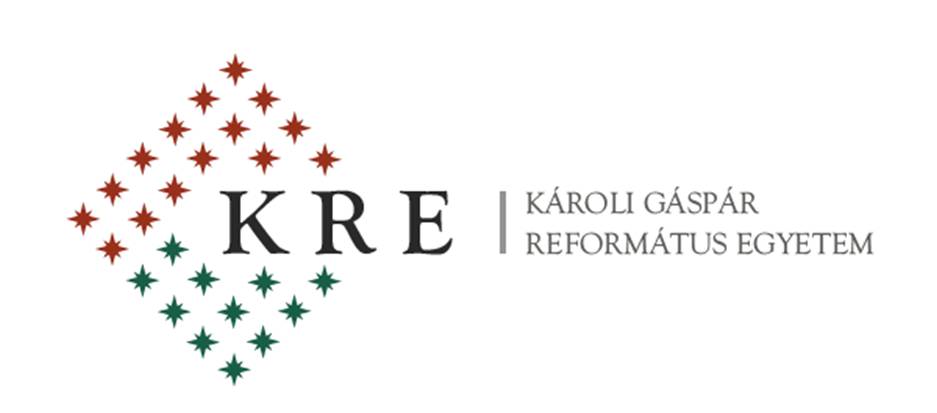 Figyelem! NEM kell feltölteni az alábbi dokumentumokat:
Figyelem! NEM kell feltölteni az alábbi dokumentumokat
 A 2003. január 1-je után megszerzett államilag elismert nyelvvizsgák esetében az elektronikus jelentkezés során a bizonyítvány adatainak megadása kötelező (nyelv megnevezése, foka, típusa, bizonyítvány száma, anyakönyvi szám). Az államilag elismert nyelvvizsga-bizonyítvány hitelességének az ellenőrzése a nyelvvizsgák nyelvvizsga-anyakönyveinek nyilvántartásából történik.
A 2006. január 1-je után kibocsátott magyar rendszerű érettségi bizonyítványban és érettségi tanúsítvány(ok)ban szereplő érettségi vizsgaeredményeket a Hivatal a köznevelés információs rendszeréből elektronikus úton használja fel.
A jelentkező az e-ügyintézés keretében folyamatosan nyomon követheti a nyelvvizsga-anyakönyveinek nyilvántartásából és a köznevelés információs rendszeréből átkerült adatait. Amennyiben van olyan érettségi, illetve nyelvvizsga eredménye, amelyet nem lát az E-felvételiben, azt az e-ügyintézés keretében dokumentum feltöltésével jelezze.
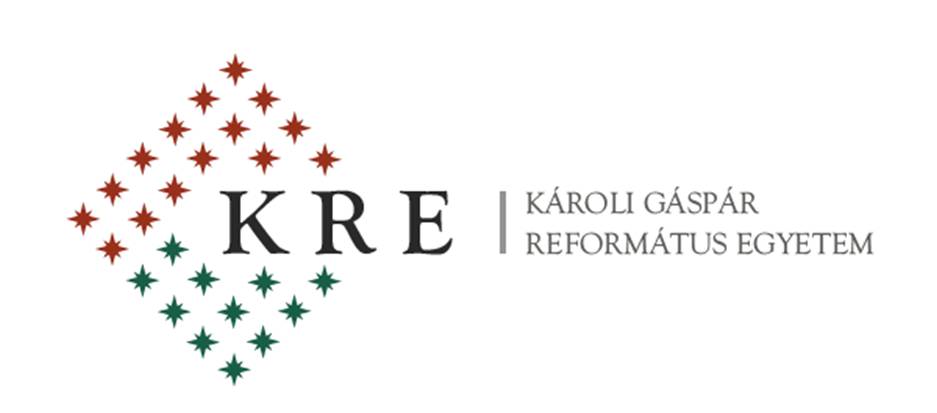 Újabb oklevelet adó (osztott) tanárképzés
Általános iskolai tanári szakképzettséget követően, illetve  főiskolai szintű tanári szakképzettséget követően ugyanazon a szakterületen a középiskolai tanári szakképzettség megszerzésére irányuló képzésben 2 félév 60 kredit;
Egyetemi szintű vagy főiskolai szintű, illetve a mesterfokozatú tanári szakképzettséget követően, újabb tanári szakképzettség megszerzésére irányuló képzésben 4 félév, 120 kredit;
Tanító szakképzettség birtokában, ha a tanári szakképzettség szakterületi ismerete 100 kredit, akkor 4 félév 120 kredit (ált. isk. tanár lesz), ha a tanári szakképzettség szakterületi ismerete 130 kredit, akkor a képzési idő 5 félév, 150 kredit (közép. isk. tanár lesz);
Szakoktató szakképzettség birtokában szakmai tanári szakképzettség megszerzésére irányuló mesterképzésben 4 félév, 120 kredit.
Nem tanári szakon szerzett mesterfokozatot (MA diszciplináris vagy bölcsész végzettség) követően ugyanazon a szakterületen a középiskolai tanári szakképzettség megszerzésére irányuló képzésben: 2 félév, 60 kredit.
Idegennyelvi követelmények:
Nyelvszakok esetén komplex felsőfokú nyelvvizsga a bemeneti feltétel!
A mesterfokozat megszerzéséhez az Európai Unió és az Egyesült Nemzetek Szervezete (ENSZ) hivatalos nyelveiből legalább egy, államilag elismert középfokú (B2) komplex típusú nyelvvizsga vagy ezzel egyenértékű érettségi bizonyítvány vagy oklevél szükséges.
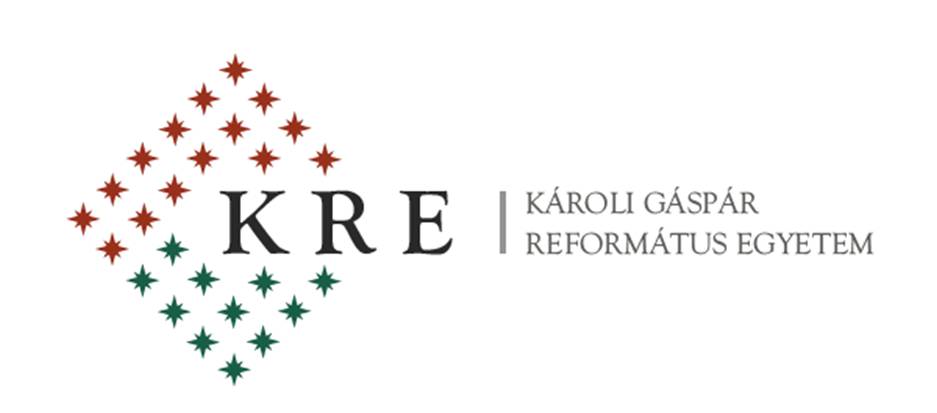 Magyar mint idegen nyelv tanára szakképzettség megszerzése
Képzési idő és teljesítendő kredit:
2 félév, 60 kredit - belépésnél előzményként elfogadható:
alkalmazott nyelvészet, magyar nyelv és irodalom, hungarológia (nyelvészet vagy magyar mint idegen nyelv specializációval) illetve,
előtanulmányok teljesülésével a bölcsésztudomány képzési területen idegen nyelvi mesterképzési szak esetében –> korábbi alapképzési, mesterképzési vagy részismereti tanulmányokból megszerzett legalább 50 kredit az alábbi ismeretkörökből:
diszciplináris ismeretek; grammatikai ismeretek; alkalmazott nyelvészeti ismeretek; kulturális ismeretek.
4 félév, 120 kredit - egyetemi szintű, mesterfokozatú vagy az 1993. évi felsőoktatási törvény szerinti főiskolai szintű tanári szakképzettség birtokában újabb tanári szakképzettség megszerzésére irányuló mesterképzésben.
5 félév, 150 kredit - tanító szakon/végzettség esetén - a korábbi tanulmányok során idegen nyelvi szakkollégium vagy idegen nyelvi műveltségterület követelményeinek teljesítésével - az újabb oklevelet adó magyar mint idegen nyelv tanára szakképzettség szerezhető.
A mesterképzésbe történő belépés további feltétele egy idegen nyelvből államilag elismert, felsőfokú (C1), komplex típusú nyelvvizsga vagy azzal egyenértékű érettségi bizonyítvány vagy oklevél.
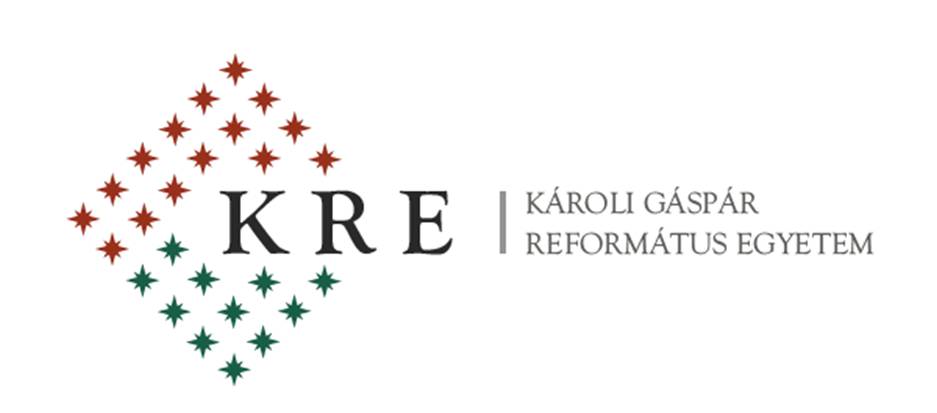 Tanárképzés-választó alkalmazás
Mindannyiunk érdeke, hogy a 2017 szeptemberében teljes vertikumában bevezetésre kerülő új tanárképzési rendszerben a tanári pálya iránt érdeklődők eligazodjanak. 
Mivel a képzési idők átalakultak, és elég nehéz átlátni a jelentkezőnek azt, hogy előtanulmányai birtokában a jogszabálynak megfelelően hány féléves képzésre lehet jelentkeznie, ezért az Oktatási Hivatal fejlesztett egy alkalmazást a felvi.hu-n, mely  a megfelelő képzés kiválasztását támogatja.
https://www.felvi.hu/felveteli/szakok_kepzesek/tanarkepzes_valaszto
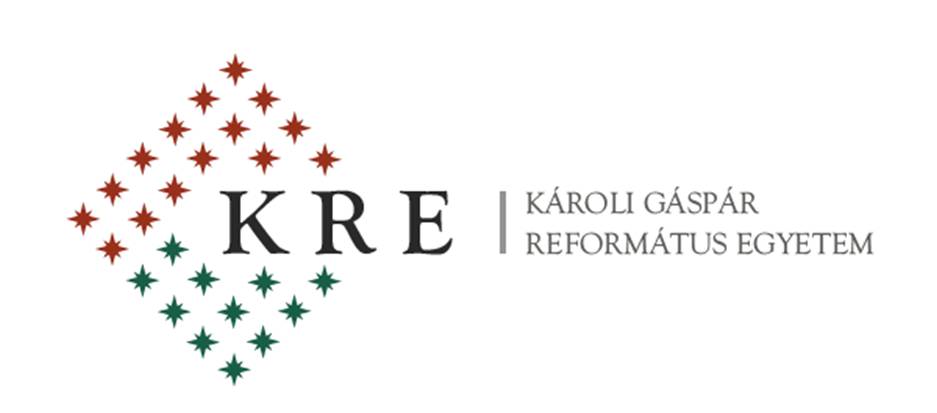 Pontszámítás
Mesterképzésben legfeljebb 100 pont szerezhető, mely tartalmazza a többletpontokat is.
Felvételi pontok:
	motivációs beszélgetés és szakmai ismeretek: 40 pont
	oklevél minősítése alapján: 40 pont
	többletpontok: 20 pont 
Többletpontok: maximum 20 többletpont adható
nyelvtudást igazoló dokumentum
intézményi TDK
OTDK részvétel
megjelent/elfogadott publikáció
sporteredmény
esélyegyenlőség: maximum 10 többletpont adható
hátrányos helyzet igazolása 
fogyatékosság igazolása 
gyermekgondozás igazolása
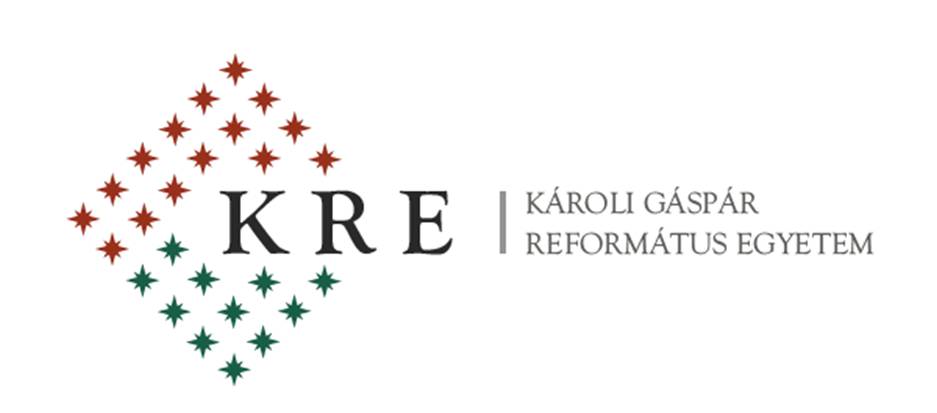 PontszámításPSZICHOLÓGIA (nappali képzés)
Felvételi pontok:
	írásbeli vizsga: 30 pont
	motivációs beszélgetés és szakmai ismeretek: 30 pont
	oklevél minősítése alapján: 20 pont
Többletpontok: maximum 20 többletpont adható
nyelvtudást igazoló dokumentum
intézményi TDK
OTDK részvétel
megjelent/elfogadott publikáció
sporteredmény
esélyegyenlőség:maximum 10 többletpont adható
hátrányos helyzet igazolása 
fogyatékosság igazolása 
gyermekgondozás igazolása
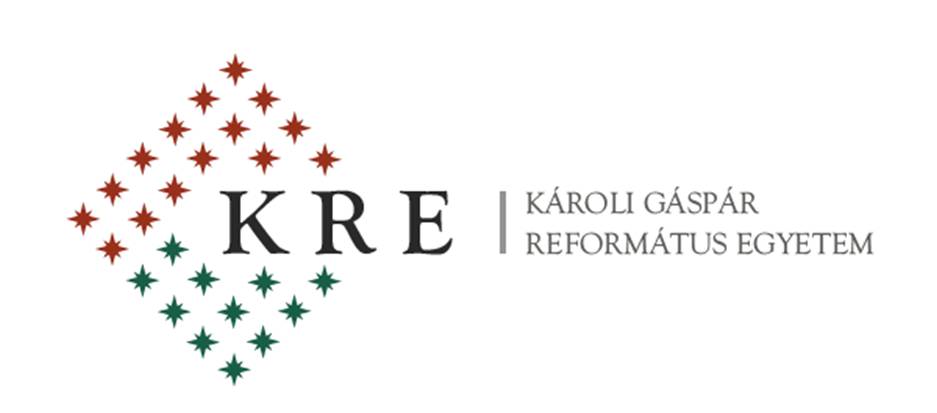 Pontszámítás
Intézményünk az oklevél minősítéséből pontot számít. Az oklevél minősítését az alábbi dokumentumokkal kell, lehet igazolni: 
oklevél, amennyiben tartalmazza az oklevél minősítését,
(elektronikus) leckekönyv vagy oklevélmelléklet, amennyiben tartalmazza az oklevél minősítését,
amennyiben nem állnak rendelkezésére a fenti dokumentumok vagy adatok, a pontszámításhoz a www.felvi.hu honlap a „Kérvénytárból” letölthető záróvizsga eredmény igazolás, azt kell az intézménnyel kitöltetni majd visszatölteni.
Záróvizsga eredmény alapján akkor számítható pontszám, ha oklevél minősítést nem állapított meg a felsőoktatási intézmény.
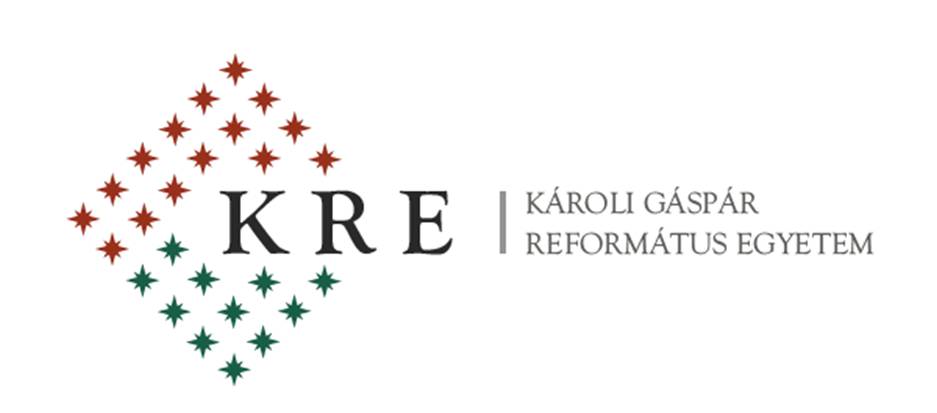 WWW.
felvi.hu

kre.hu/btk/index.php/tanulmanyi-osztaly/felvetelizoknek.html

kre.huBTKFELVÉTELI
oktatas.hu
eduline.hu
diakhitel.hu
diakigazolvany.hu
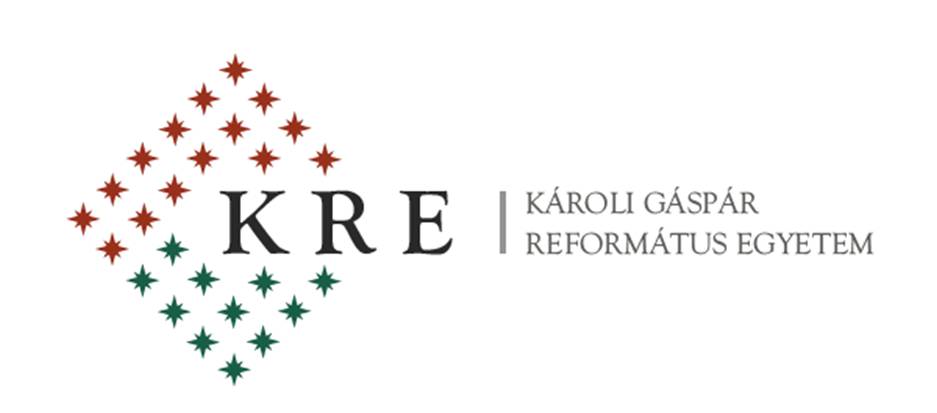 További kérdésére szívesen válaszolunk:www.kre.hu/btk/  Tanulmányi Osztály
Köszönöm megtisztelő figyelmüket!
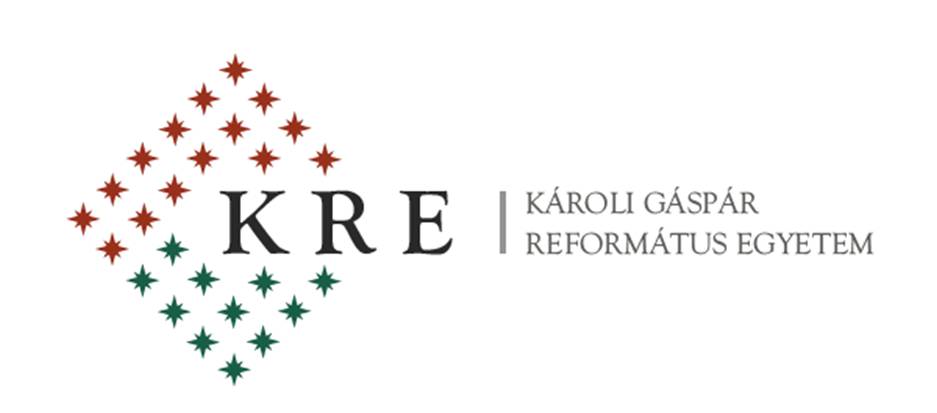